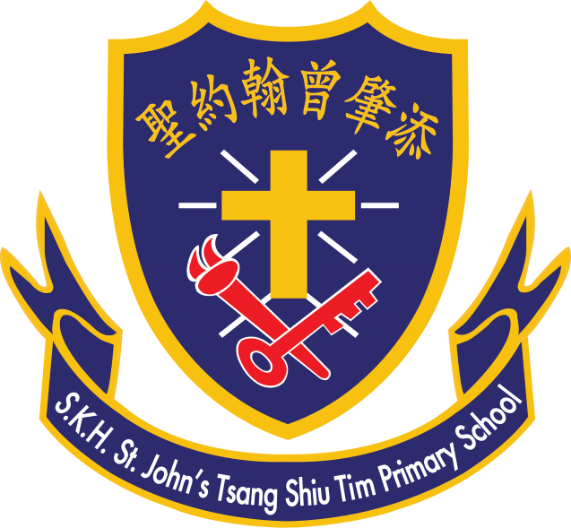 聖公會聖約翰曾肇添小學
班主任課及網上開學禮
          2020年9月1日(星期二)
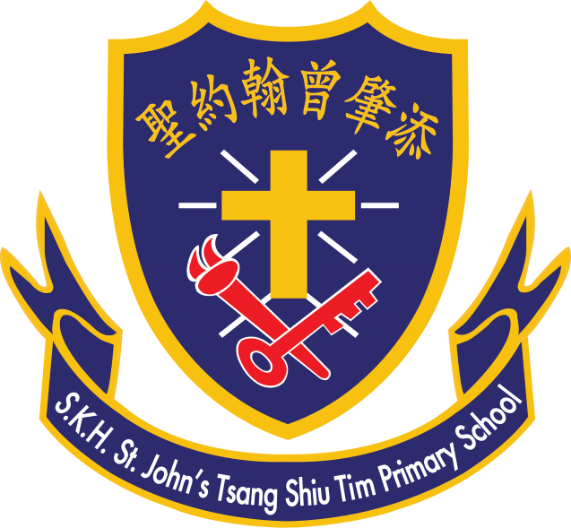 聖公會聖約翰曾肇添小學
班主任課(8:30-9:00)
班主任課程序：
1. 點名
2.講解ZOOM課堂目的、課堂要求及規則
3.新學年停課之新安排(5號通告)
ZOOM課堂目的：
1. 促進師生交流
2. 加強學生自學效能
3. 解答學生學習疑難
ZOOM課堂要求：
1.  學生稱謂更新為學生學號、中文姓名及英文別名 
    如：1陳大文Andy，以便加速點名流程
2. 學生於上課前須整理儀表，並穿著合適服飾上課
3. 為保障學生脊骨健康，建議學生能安坐於有
    背靠之座位上上課
ZOOM課堂要求：
4. 轉換課節期間，建議學生離開座位或各式電
    子螢幕，以讓眼睛得到充分休息
5. 課節期間，保持房間寧靜，讓學生專注學習
6. 學生上課時須親身出鏡，開啟視訊。同學可
    自行設置背景
7. 學生上課前確保其電子工具有足夠電量運作
ZOOM課堂規則：
1. 上課前五分鐘使用在學校電郵內的連結和密碼進
    入Zoom課堂
2. 切勿向任何人分享Zoom課堂ID和網址，或將其分享
    到社交媒體或公開的網絡平台
3. Zoom課堂期間不可進食、聊天、或任何形式之耍樂
ZOOM課堂規則：
4. 不可使用Zoom的功能來分享畫面、聊天、自行改名
    或錄影
5. 切勿點擊任何可連結或開啟任何檔案
6. Zoom課堂只供指定班別的學生參與，負責課堂的老
    師有權停止指定班別的學生以外的人士進入Zoom課
    堂
ZOOM課堂規則：
7. Zoom課堂期間，同學會設置「靜音」。同學在
    課堂期間如想發問，請點選「舉手」。待老師叫
    出同學名字時，同學便可提出發問。
新學年停課之新安排(5號通告)：
此頁可跟據班主任需要自行設定
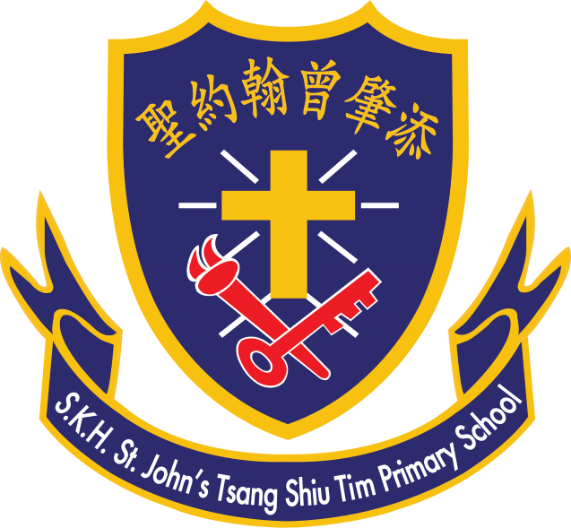 聖公會聖約翰曾肇添小學
網上開學禮(9:00-9:45)
程序
1. 唱詩………始業歌(崇拜手冊P.112)
2. 祈禱………林巧儀主任
3. 讀經………箴 9：10 及 箴19：20
4. 訓勉………金永添校長
5. 唱校歌……崇拜手冊P.2
6. 主禱文……林巧儀主任
7. 禮成及學校宣布